Postępowanie z pacjentem nowozdiagnozowanym: rola i umiejętności pielęgniarek.



Jane Bruton
Cele opieki nad HIV
Testować, łączyć i zachowywać pacjentów pod opieką podczas leczenia supresyjnego przez całe życie
Spełnij nowy globalny cel AIDS 95%-95% - 95% do 2025 r.
Zakończyć epidemię HIV do 2030 r.
Aby to osiągnąć, dażeniem międzynarodowym musi być zmniejszenie nierówności, które napędzają epidemię HIV
Rola pielęgniarki
Definicja: Doradzać i troszczyć się o osoby ze wszystkich środowisk oraz wspierać je w zdrowiu i chorobie .
Branie odpowiedzialności za holistyczne potrzeby jednostek i ich znaczących innych osób: w tym psychospołeczne, kliniczne, kulturowe, duchowe i rozwojowe.
Budowanie partnerstwa pielęgniarka/pacjent w opiece
[Speaker Notes: May include; Monitor patient health and record; giving medications and treatments; advocate for health and well being; perform diagnostic tests;educate patients about management of illness and provide support and advice to patients]
Holistyczne podejście do opieki nad HIV
Radzenie sobie z pozytywnym wynikiem testu na HIV
Pierwsza reakcja- zaprzeczenie; obwinianie siebie; strach przed odrzuceniem; wina; ciężar odpowiedzialności
Zaangażowanie w opiekę – pierwsza wizyta w klinice; ocena wstępna
Dzielenie się diagnozą z innymi
Powiadamianie partnera, seks i związki, leczenie profilaktyczne U=U
[Speaker Notes: People react in different ways; self blame; denial; fear of rejection]
Ocena gotowości do rozpoczęcia leczenia
Wstępna kontemplacja
„Nie potrzebuję tego, czuję się dobrze”
„Nie chcę o tym myśleć”
Kontemplacja 
„Rozważam rzeczy, ale nie wiem, co robić”
Przygotowanie
„Chcę zacząć, myślę, że leki mi pomogą
żyć normalnym życiem”
Akcja
"Zacznę leczenie"
Konserwacja
„Będę kontynuować” „Mam trudności”
https://www.eacsociety.org/media/final2021eacsguidelinesv11.0_oct2021.pdf _ _
Wsparcie pielęgniarki
Wsparcie pielęgniarki
Wsparcie pielęgniarki
Rozpoczęcie
ART
Wsparcie pielęgniarki
Wsparcie pielęgniarki
Aktualne wytyczne krajowe dotyczące postępowania z nowo zdiagnozowaną osobą?
Jaki jest wkład pielęgniarki na każdym etapie:
Ocena
Wsparcie społeczne i psychologiczne
Rozważanie leczenia
Wsparcie w przestrzeganiu i zarządzanie skutkami ubocznymi	
Wsparcie zdrowia seksualnego
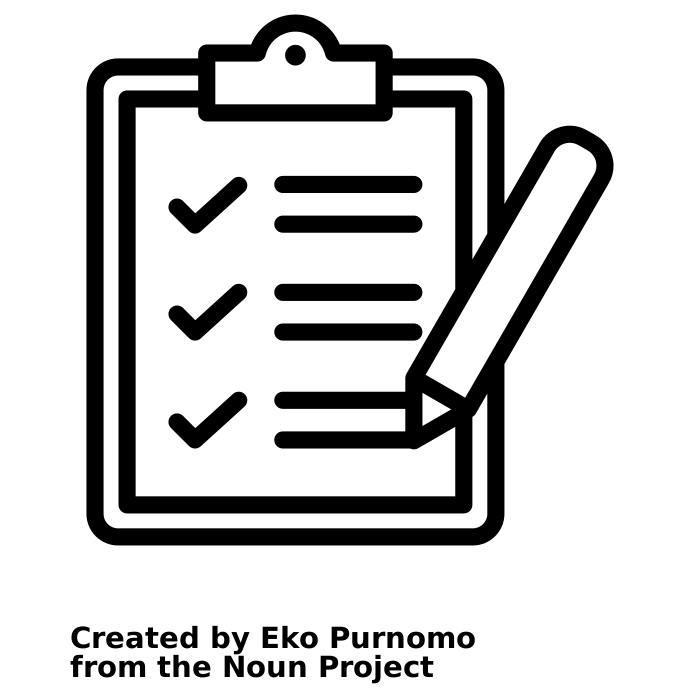 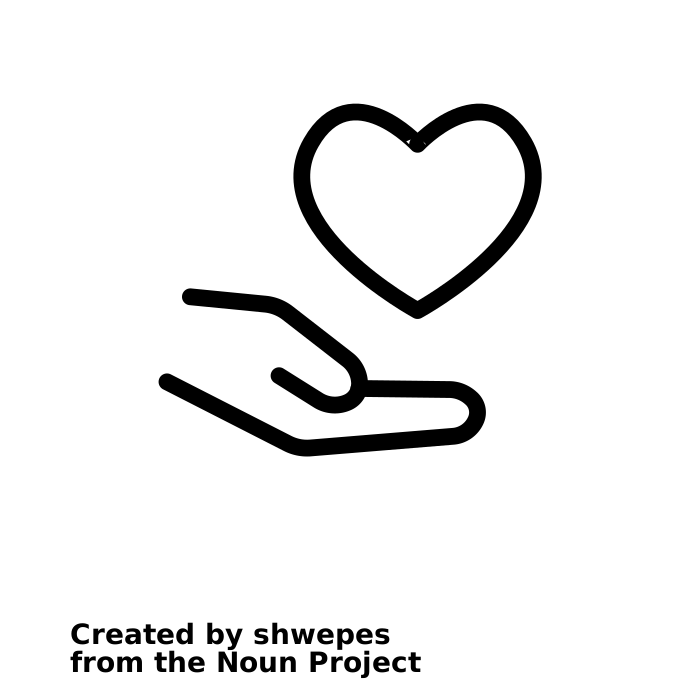 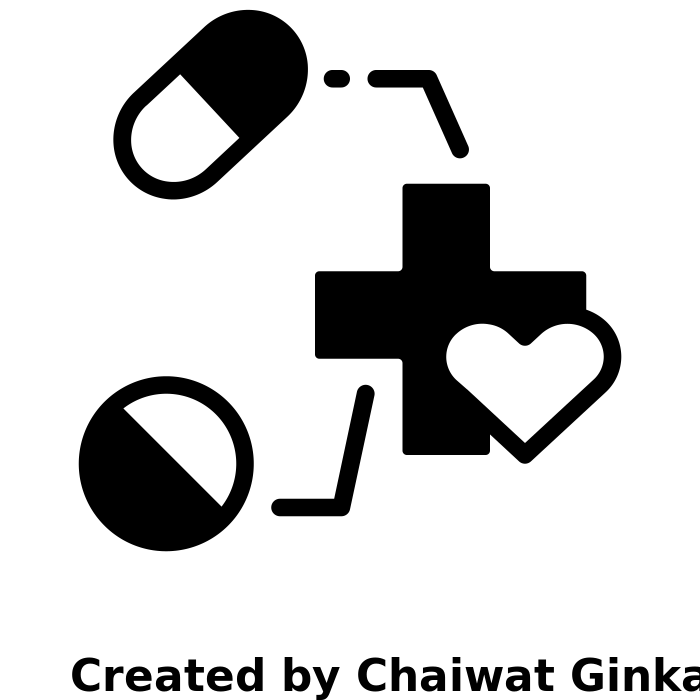 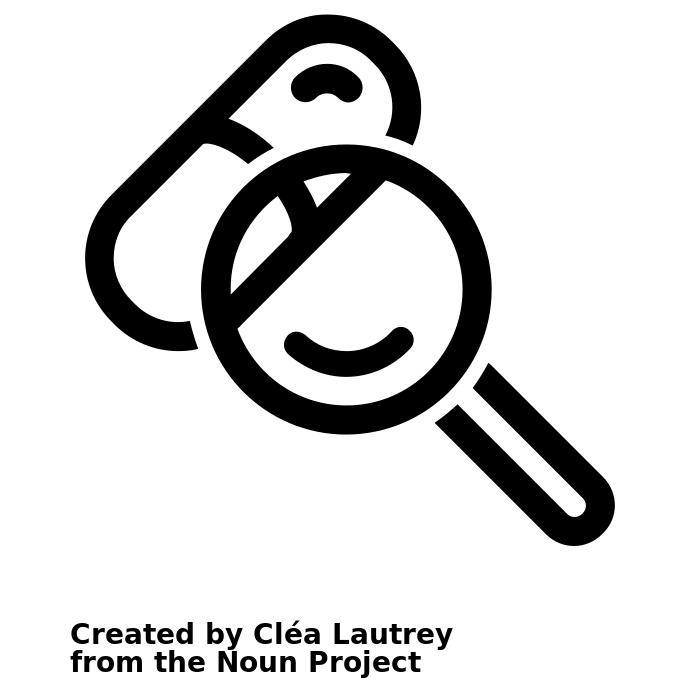 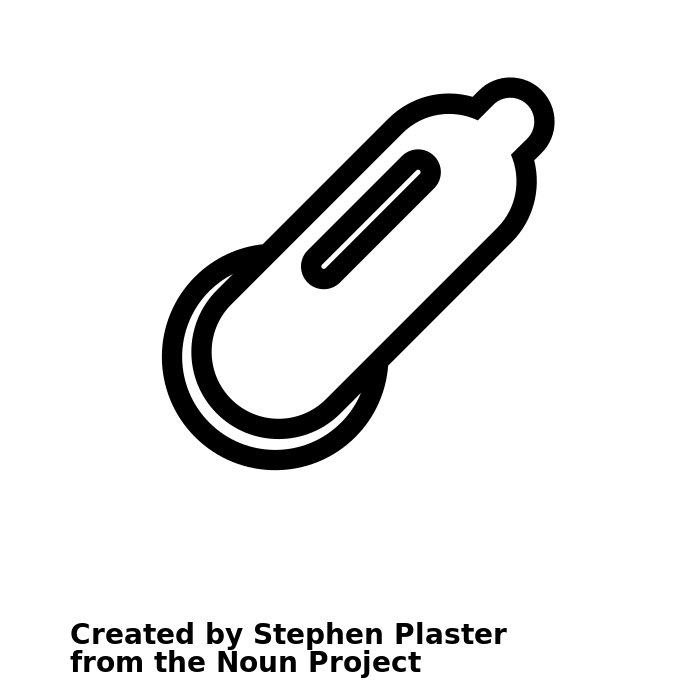 Podsumowanie
HIV jest możliwy do opanowania, jeśli jest leczony
Aby być zdrowym pacjent potrzebuje:
Współpracę partnerską pielęgniarka/pacjent
Wsparcie dla ich potrzeb holistycznych 
Dostęp do i regularna obecność w klinice HIV
Edukacja
Regularne oceny psychospołeczne (min. co 6 miesięcy)
Wsparcie w rozwijaniu umiejętności samodzielnego zarządzania
Dziękuję, czy są jakieś pytania?
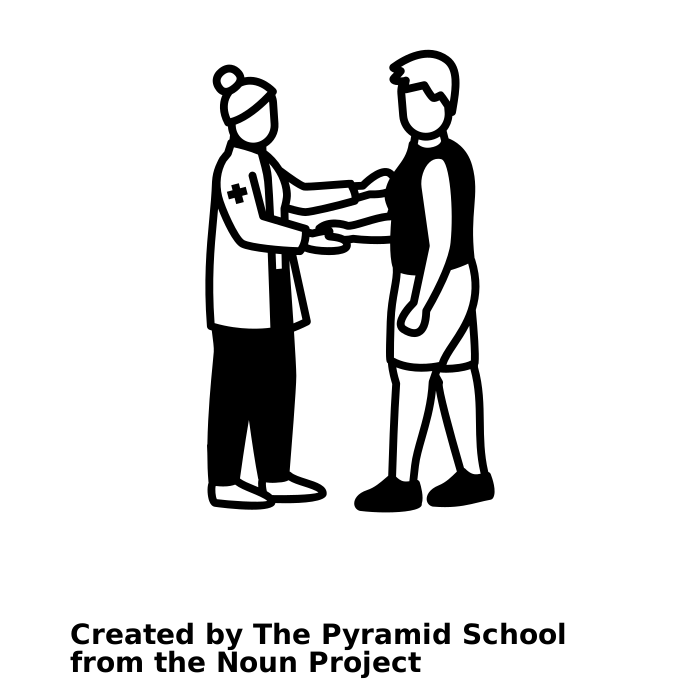